Figure 6. DTI and histological changes in the same animal 24 h after HI injury: (A) A disrupted pattern of eigenvectors ...
Cereb Cortex, Volume 17, Issue 11, November 2007, Pages 2609–2617, https://doi.org/10.1093/cercor/bhl168
The content of this slide may be subject to copyright: please see the slide notes for details.
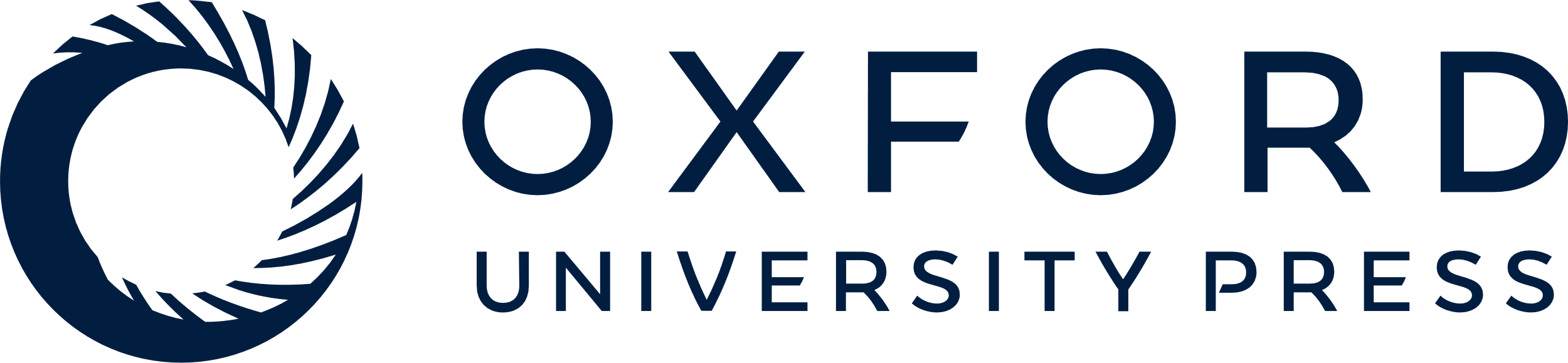 [Speaker Notes: Figure 6. DTI and histological changes in the same animal 24 h after HI injury: (A) A disrupted pattern of eigenvectors 24 h after HI injury in the parietal cortex. (B) Degenerating neurons stained with FJB appear bright and correspond to the area of disorganized eigenvectors. Note that the area where the eigenvectors remain with a regular and radial pattern corresponds to a region with no neuronal degeneration detected with FJB.


Unless provided in the caption above, the following copyright applies to the content of this slide: © The Author 2007. Published by Oxford University Press. All rights reserved. For permissions, please e-mail: journals.permissions@oxfordjournals.org]